Welcome to the GLOBE 20th Annual Meeting
Deanna TeBockhorst
John Ristvey
17 July, 2016
Logistics
Recognition and Thanks
Recognition and Thanks
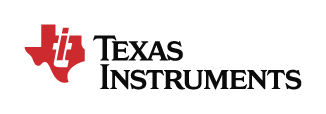 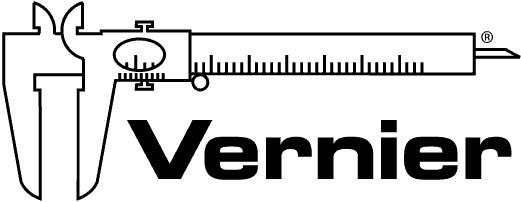 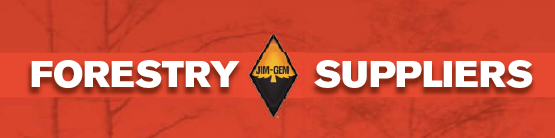 Our Volunteers
GLOBE Implementation Office
International Organizing Committee
Speakers and Presenters
Help Desk
A Note about the Program
Investigations in Rocky Mountain National Park
Stream Ecology, Soil Ecology, Fire, Ozone
Mosquito Protocol
Unconferencing
Meeting Rooms/Bulletin Board
Morning Announcements
Cards at Help Desk and Bulletin Board
NCAR
UCAR
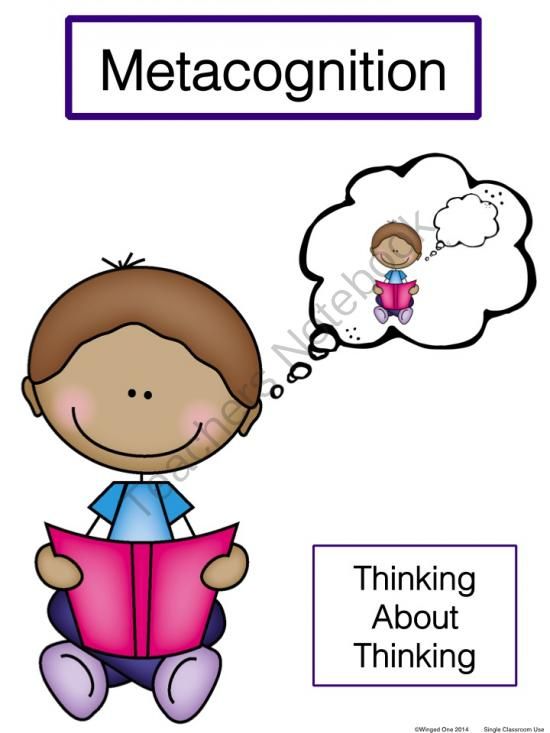 Metacognitive skills relate to attention to our own learning as well as our goals for learning. 

Adapted from: Marzano, R. J. & Kendall, J. S. (2007). The new taxonomy of educational objectives. (2nd ed.)  Thousand Oaks, CA: Corwin Press
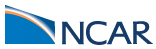 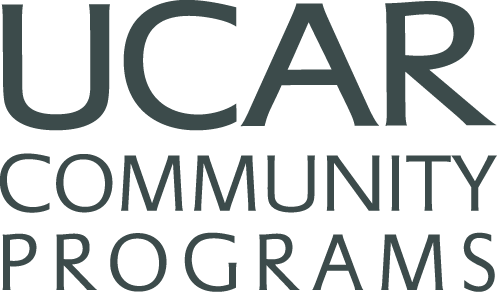 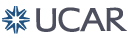 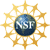 Metacognitive System of Thought
Adapted from Marzano, R. and D. Picerking. 1997. Dimensions of learning training manual. Alexandria, VA: ASCD

As you think about a group or individual work, think about the goal, how you monitored the process, and specifically what you learned
[Speaker Notes: Goal Specification: Set a plan for goals relative to the knowledge
Process Monitoring: Monitor the execution of knowledge
Monitoring Clarity: Determine the extent to which you have clarity about the knowledge
Monitoring Accuracy: Determine the extent to which you are accurate about the knowledge


.]
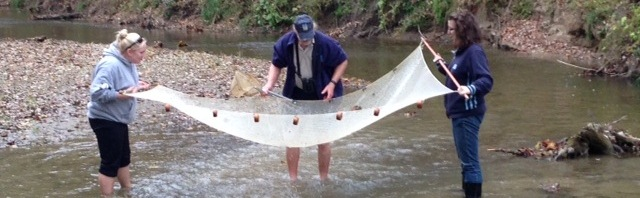 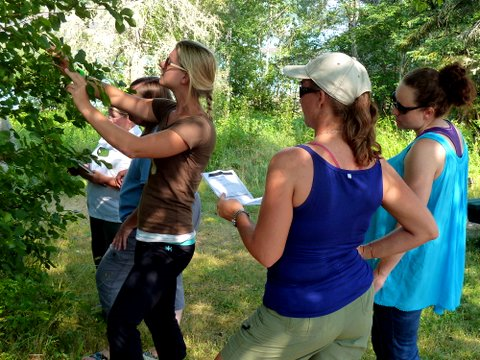 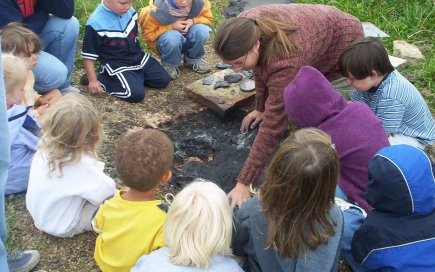 In Project-Based Learning (PBL) learners engage in extended inquiry in response to a Driving Question, a complex problem or challenge (the solution can't be Googled).
See more from GLOBE about Project Based Learning at:


http://www.globe.gov/web/from-learning-to-research/overview/teacher-developed-products/pbl-brochure
Welcome to the GLOBE 20th Annual Meeting
Tony Murphy
17 July, 2016
Vector Borne Disease
Announcements
Welcome to Monday! GLOBE 20th Annual Meeting
Deanna TeBockhorst
John Ristvey
18 July, 2016
Announcement # 1
The NASA Field Campaign team is looking for input and feedback. They have an interactive poster in the exhibit hall where you can share your ideas, vote on useful resources, and chat with the team. 
Please stop by!
Announcement #2
GLOBE Clouds protocol is getting an update…
Looking for community feedback; session Wednesday at 3:30 in Columbine and Exhibit Hall Poster Session
Announcements #3
Students, teachers, chaperones: Please meet with us at Blue Spruce for our orientation session!
Exhibits Open at 10:00
Tech Support in Room A
Please remember to see page 16 for the mobile apps and the prizes. Assistance is available in room A.
A Note about the Program
Investigations in Rocky Mountain National Park Openings
Soils: Tuesday AM = 1; PM = 7
Wildfire: Tuesday AM = 8; PM = 9
Freshwater Macroinvertebrates: Tuesday AM = 4 and PM = 4
Soils: Wednesday PM = 8
Freshwater Macroinvertebrates: Wednesday 
AM = 6; PM = 4
Unconference Today
Big Horn at 3:30
Elementary Story Books and Blended Instruction
Welcome to Rocky Mountain National Park
Announcements
Welcome to Tuesday! GLOBE 20th Annual Meeting
Deanna TeBockhorst
John Ristvey
19 July, 2016
A Note about Unconferences
We have organized these sessions to be concurrent with program sessions.
Unfortunately, this may result in low attendance. 
We apologize if this has/will happen to you.
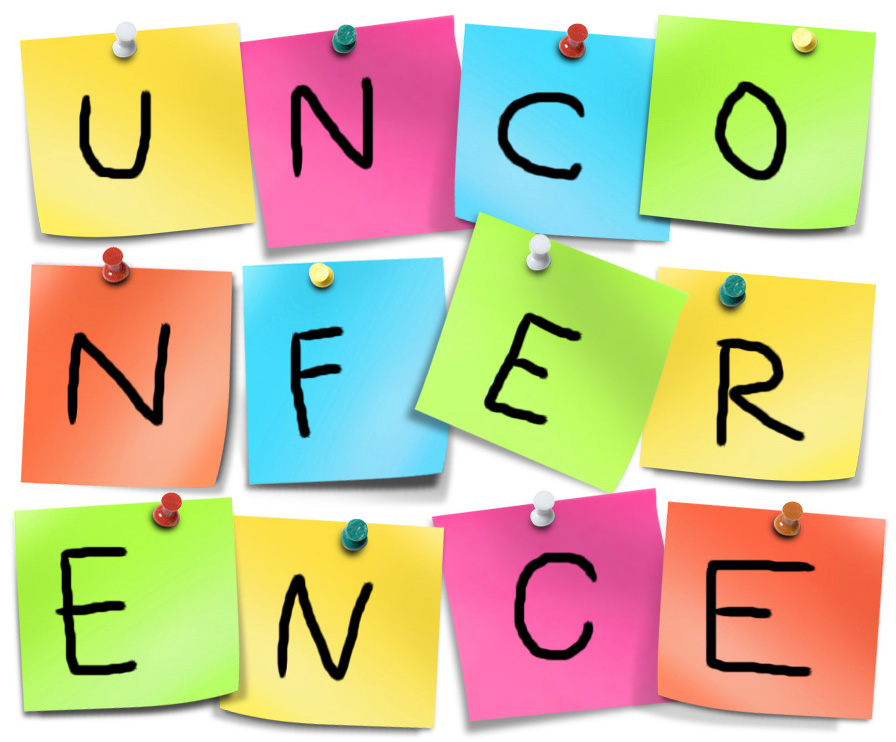 Attention Presenters!
Please give your presentation to Eslam or Roller in Ballroom A so they can upload them to the website.
Unconferences
2:00 Let’s Talk SMAP Big Horn
TBD: Mosquito Protocol Overview—by popular request.
Welcome to Wednesday! GLOBE 20th Annual Meeting
Deanna TeBockhorst
John Ristvey
19 July, 2016
A Note about Unconferences
We have organized these sessions to be concurrent with program sessions.
Unfortunately, this may result in low attendance. 
We apologize if this has/will happen to you.
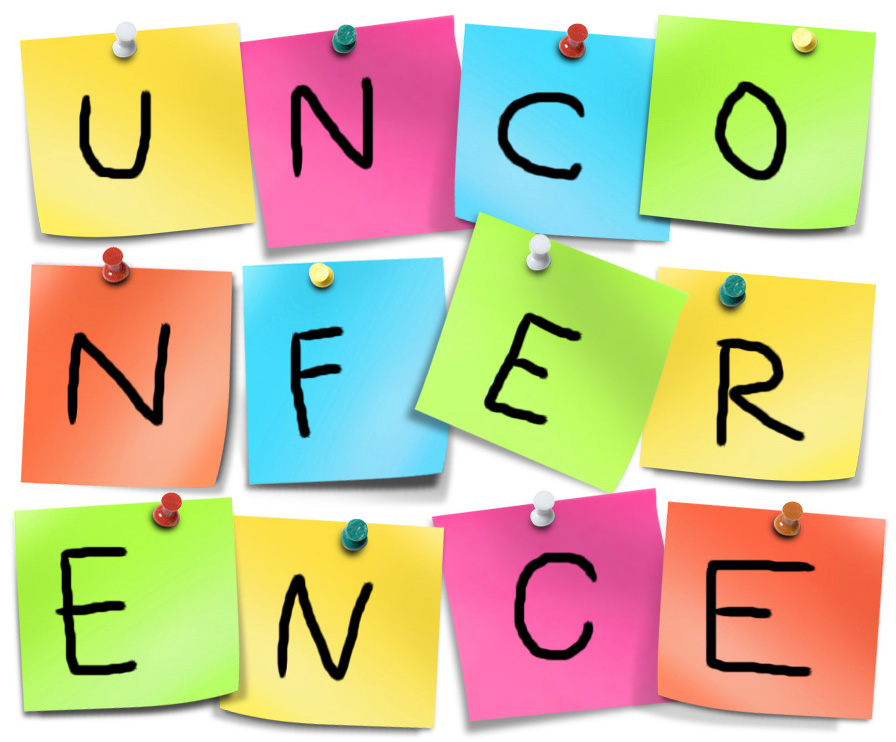 Attention Presenters!
Please give your presentation to Eslam or Roller in Ballroom A so they can upload them to the website.
Room Changes
All Mosquito Protocols: Columbine
Phenology Campaign: Blue Spruce
GLOBE Data Exploration: Blue Spruce
Unconferences
9:00 Ozone Garden Overview: Room A (Tech. Room)
10:30 GLOBE Website Treasure Hunt: Room A (Tech. Room); Using Vis and Data Access: A practical Example using El Nino Data: Room A (Tech. Room)
10:00 Mission Earth Partner Meeting: Big Horn
1:30 Building GLOBE online training community (Big Horn). Consider attending online training sessions.
TBD Mosquito Protocol Overview: TBD
Metacognitive System of Thought
Adapted from Marzano, R. and D. Picerking. 1997. Dimensions of learning training manual. Alexandria, VA: ASCD

As you think about a group or individual work, think about the goal, how you monitored the process, and specifically what you learned
[Speaker Notes: Goal Specification: Set a plan for goals relative to the knowledge
Process Monitoring: Monitor the execution of knowledge
Monitoring Clarity: Determine the extent to which you have clarity about the knowledge
Monitoring Accuracy: Determine the extent to which you are accurate about the knowledge


.]
Welcome to Thursday! GLOBE 20th Annual Meeting
Deanna TeBockhorst
John Ristvey
19 July, 2016
Student Presentations
15 minute rotations
Listen to what student’s learned
Take notes
Ask Questions
​https://www.surveymonkey.com/r/2016_GLOBE_Annual_Meeting
Until we meet again!
ad·journ
əˈjərn/
verb
verb: adjourn; 
break off (a meeting, legal case, or game) with the intention of resuming it later.